The Foolishnessof Forgetting
The Foolishness of God: Lesson 6
Forgetting thatWe’ve Been Elevated
Their fractured unity had led to disputes and infighting:
Their solution was to turn to the world in order to find one wise enough to settle their issues—destroying their reputation.
Paul asks how people who have been set aside for such great purposes could stoop to such a low level.
Forgetting thatWe’ve Been Elevated
They had been blinded by selfishness and a lack of brotherly love.
When we forget that God has raised us up to be His children, we lower ourselves to act like children of the world.
Forgetting toWhom We Belong
Their misunderstanding of the physical and the spiritual had given an excuse to act on their sinful desires.
But just as God has created both body and soul, He has redeemed both body and soul.
They are both His property, and we cannot use them in ways that do not bring glory to Him.
Thinking Ahead
Work toward deference and wisdom.
Serve God with all of what makes you, you.
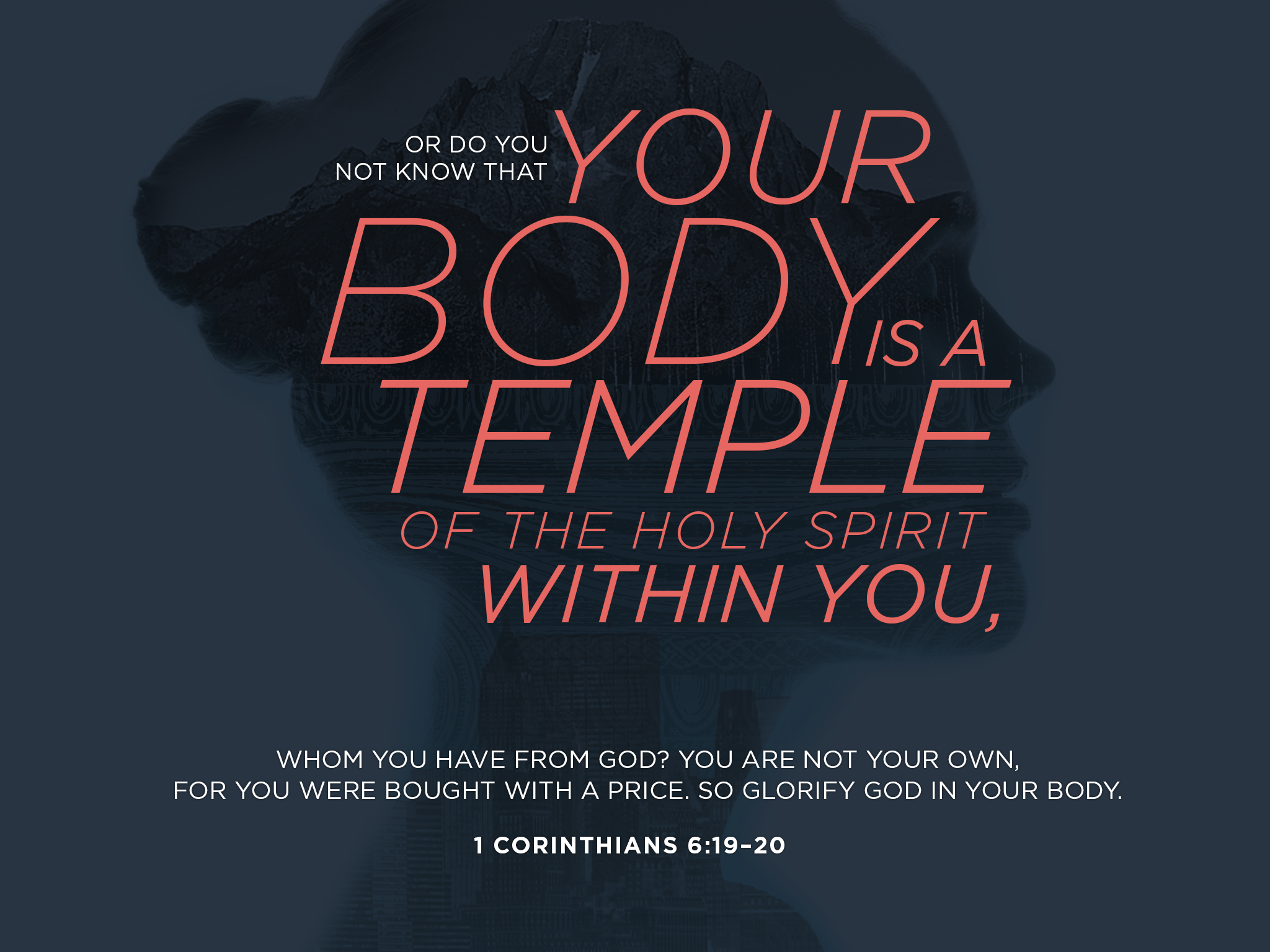